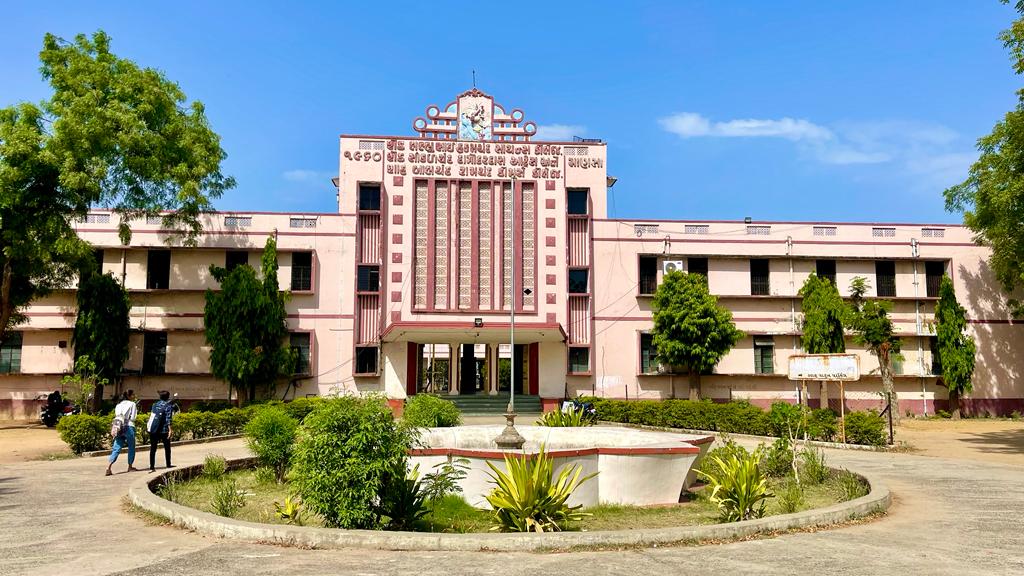 S.D.Arts and Shah B.R.Commerce College, Mansa
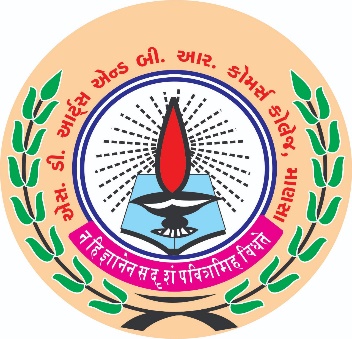 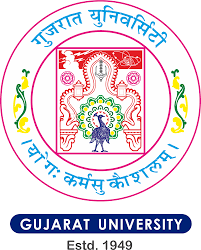 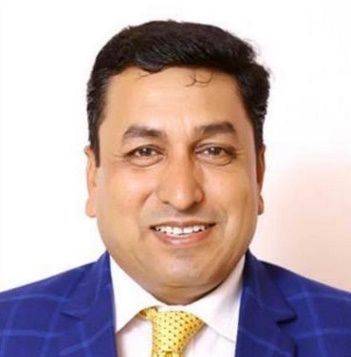 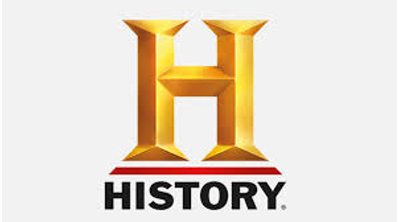 GUJARAT UNIVERSITY
B.A.SEMESTER 1
ELECTIVE (EC1 101)
Ancient India: History , archaeology and Culture (Pre History to 6th cent.  BC)
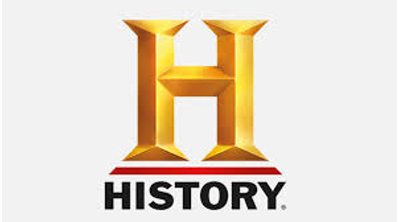 Unit 1
Vienna conference
European Union
UNIT 1
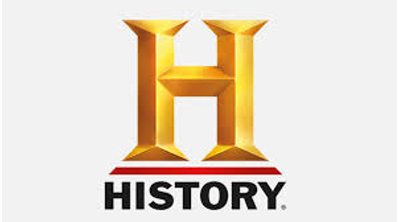 1. Sources for studying Indian History
Archaeological Sources
Literary Sources
2. Prehistory of India
Palaeolithic Culture
Mesolithic Culture
Neolithic Culture
UNIT 2
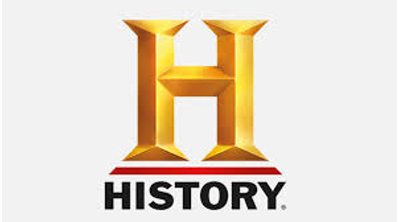 1. Aspects of Harappan Civilization
Town Planning ,
Economic condition
Religion and Culture
Relationship with other Civilization
Decline and Views
Contribution of Harappan 
Civilization to India and world
Unit 3
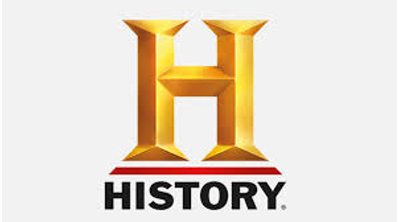 1. Rigvedic Period:
Political System
Society
Religion
Position of Women
2. Later vedic Period
Literature : Samveda, Athrvaveda, Yajurveda, Brahmangranths, 
Aryankas, Ramayana and Mahabharata, Puranas and  Dharmshastra , Upnishadas
Political System
Society
Economic Condition
Religion
Change in Position of Women
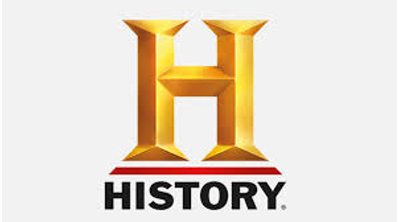 Unit 4
1. Gautam Buddha : Life and work As a Reformer
2. Mahavira Swami : Life and Work As A Reformer
3. Political Situation in the 6th Cent. BC
16 Mahajanapadas and Rise Of Magadha
Haryaka Dynasty , Naga Dynasty and Nanda Dynasty